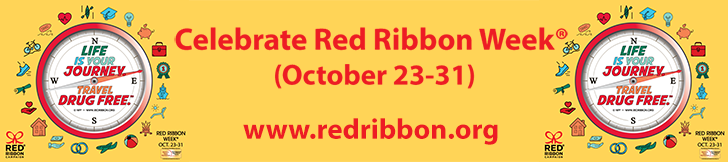 “Life is Your Journey. Travel Drug Free.”
Overview
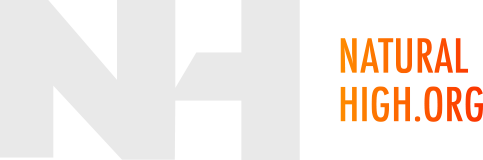 America is facing an addiction epidemic. Research shows that if young people are directly engaged around the issue in a compelling way by people they look up to and trust they are much less likely to choose drugs and alcohol. In fact, if middle schoolers choose not to consume drugs and alcohol, they are 14x less likely to ever become addicted.

At Natural High, we know that the change we want starts with engaging young people on their terms — through compelling stories told by people who they look to as examples. We are committed to telling these stories and to providing resources so that youth are empowered to make good choices and live life well.
Monday
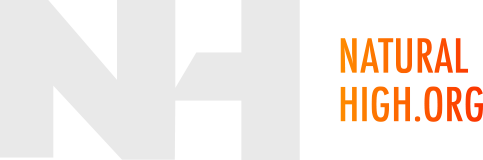 Adolescent substance abuse is America’s #1 health problem. According to The National Center on Addiction and Substance Abuse, 3 out of 4 adolescents have already used addictive substances.

Half of these youth have used addictive substances in the past month. Furthermore, 9 out of 10 addictions begin in the teen years.
https://youtu.be/m89wBdYrCWA
Class Discussion
1. Queen Harrison’s father had PTSD. What does that stand for, and how do you think he got that disorder? Sometimes people use drugs and alcohol to mask their problems. Queen Harrison discusses how “masking the pain” is a dangerous choice for people, and for teens. What does she mean by this? What are three other ways that you could handle painful situations without the use of drugs or alcohol?


2. Explain Queen Harrison’s quote: “Success is a direct reflection of who you surround yourself with.” She adds, “Put your blinders on to those negative people, and don’t let them into your circle.” Who is in Queen Harrison’s inner circle? In what way are friend choices related to your goals and dreams as a person
Tuesday
https://youtu.be/7bGdYINHXRQ
Class Discussion
What did Darrin make up his mind to do when he was younger?

2. What did Darrin say was the “best high”?

3. Darrin mentioned that “not everything was perfect growing up… You have the opportunity to choose the good over the bad.” What choices have you had to make that were uncomfortable or hard?
Wednesday
Video
https://youtu.be/KpNyhmaazec
Class Discussion
When did Mike first hear about drugs?

What was the feeling that he got when he was approached to try drugs?

Mike said, “Guys were running around school talking about different things they were doing or they might try and I had a couple people approach me and say, ‘Hey man come over here and check this out.’ I always made up excuses until I had enough courage to say ‘No, I’m good. I don’t feel like doing that. I don’t think that’s going to help me become what I want to become.’” What will it take to become what you want to become?
Thursday
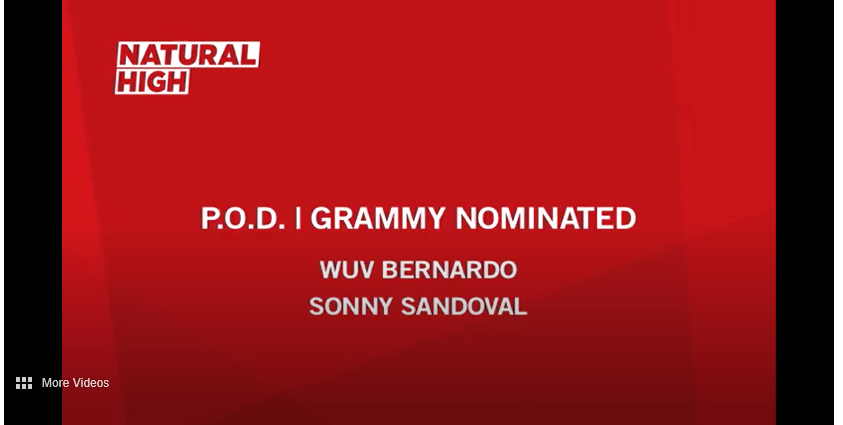 https://app.schooltube.com/video/0320817cd6bb4c73ae60/p.o.d.---grammy-nominated
Class Discussion
What types of “outlets” did Sonny and his band get into that didn’t hurt themselves or the people around them?

Wuv said that he felt like he never really had any peer pressure. Why do you think that was?

Sonny said, “Dude I’m on a natural, I’m going to catch a natural today. Whether it was surfing or whether it was a little road trip, or just jumping on our bikes and cruising all over town.” What are some things that you can do to catch a “natural”?
Friday
https://youtu.be/e6q05QXt4mA
Class Discussion
When Chelsie competes in dance, especially on television, she talks about being “in the zone.” What does she mean by that? Can you give any examples of a time when you were “in the zone” when on a natural high?

2. Sometimes we don’t win and we don’t come out as “the best” at something. How does Chelsie  explain how that can be a good thing for a person? Is it all about winning or being the best? Explain.


3. Chelsie mentions that kids are often bullied for having a passion like she did. Why do you think some kids are picked on for having a special talent or passion? Has this ever happened to you or someone you know?
Optional Video & Activities
https://www.youtube.com/watch?v=b6kUDZpmJnU